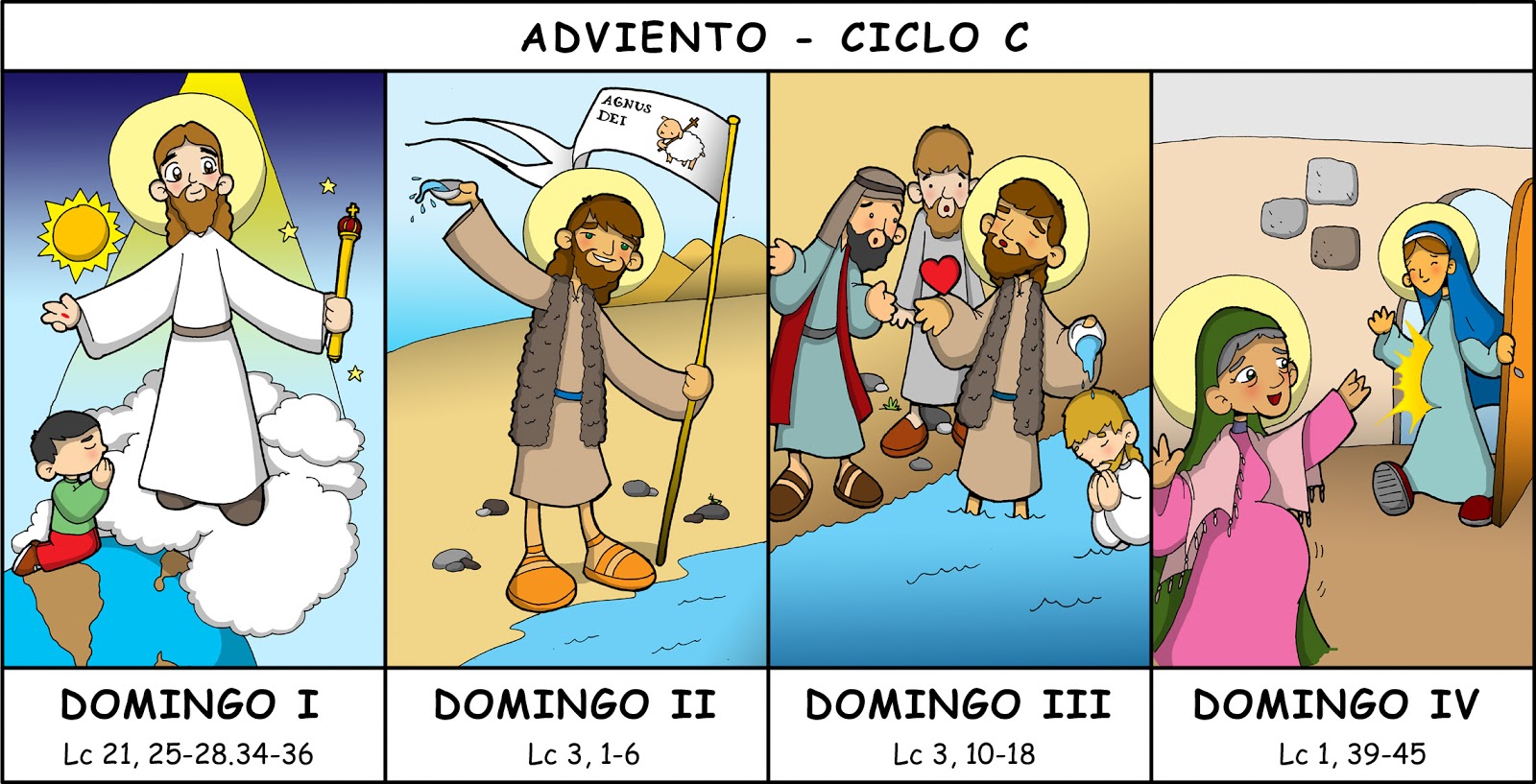 Ministerio amigos de Jesús y María
ciclo “C”, II Domingo de Adviento
Juan el Bautista en el desierto: preparen el camino del Señor
Lucas 3, 1-6
Juan el Bautista en el desierto: preparen el camino del Señor…
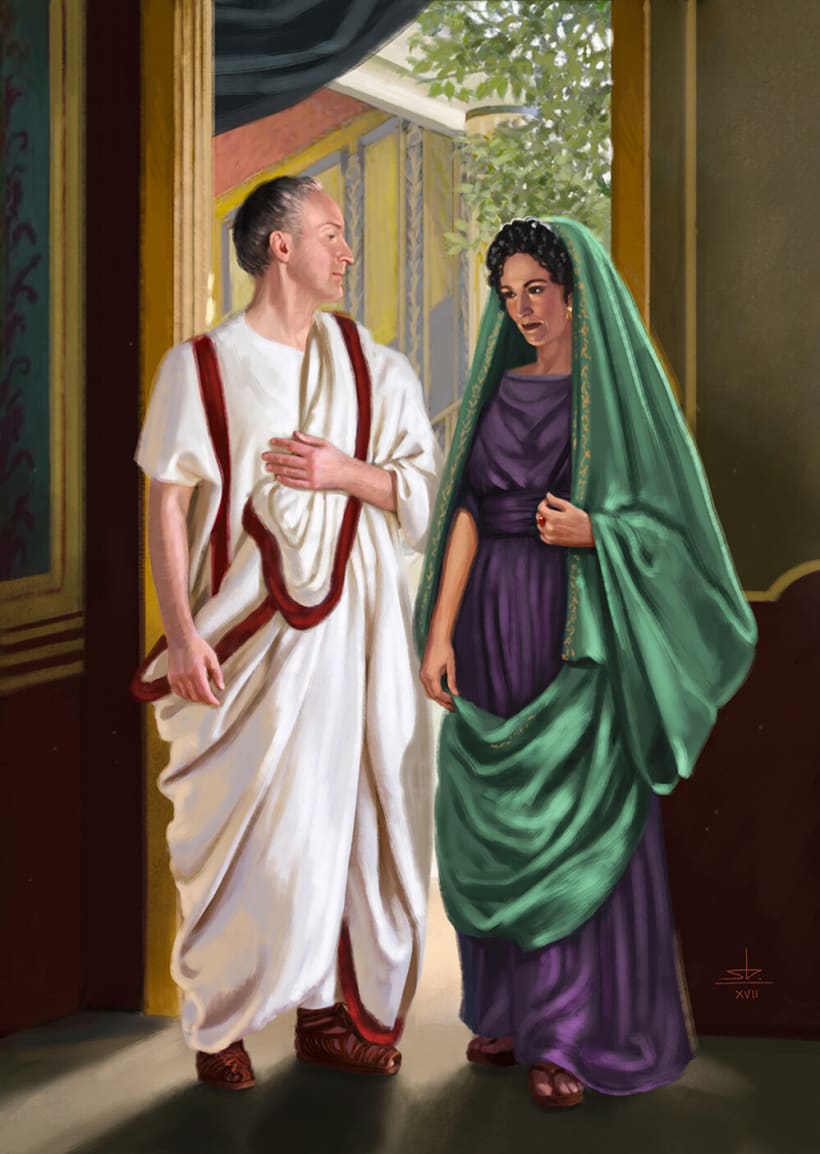 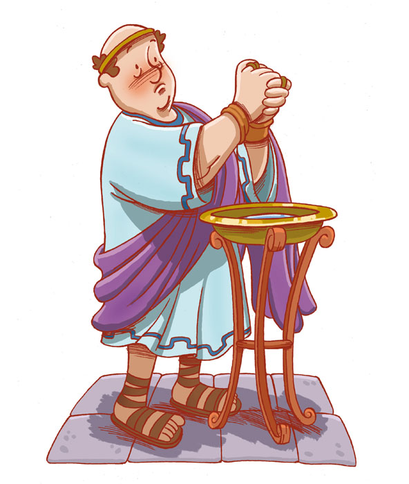 En el año décimo quinto del reinado del César Tiberio,
siendo Poncio Pilato procurador de Judea;
Herodes, tetrarca (Gobernador) de Galilea; su hermano Filipo, tetrarca de las regiones de Iturea y Traconítide; y Lisanias, tetrarca de Abilene;
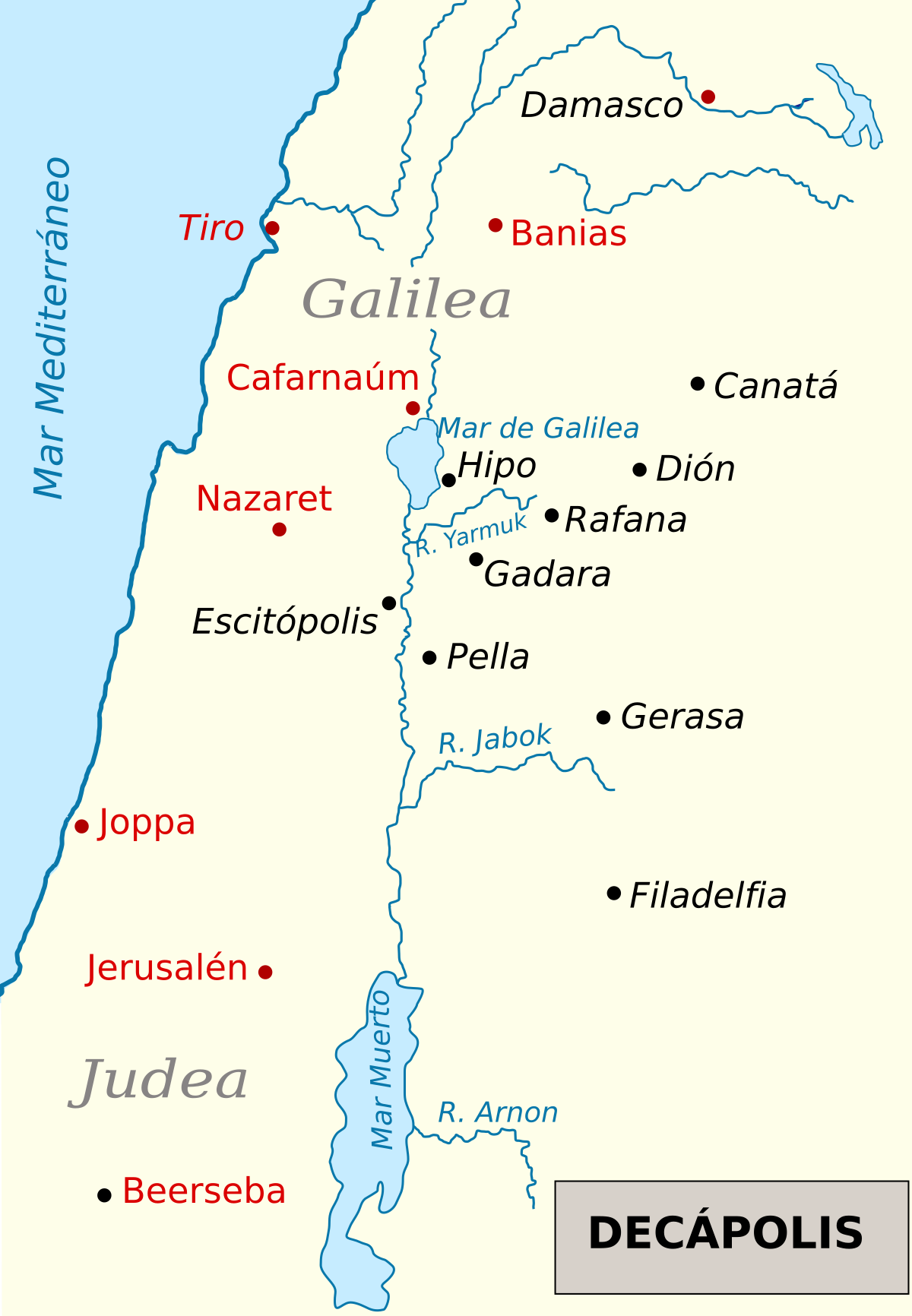 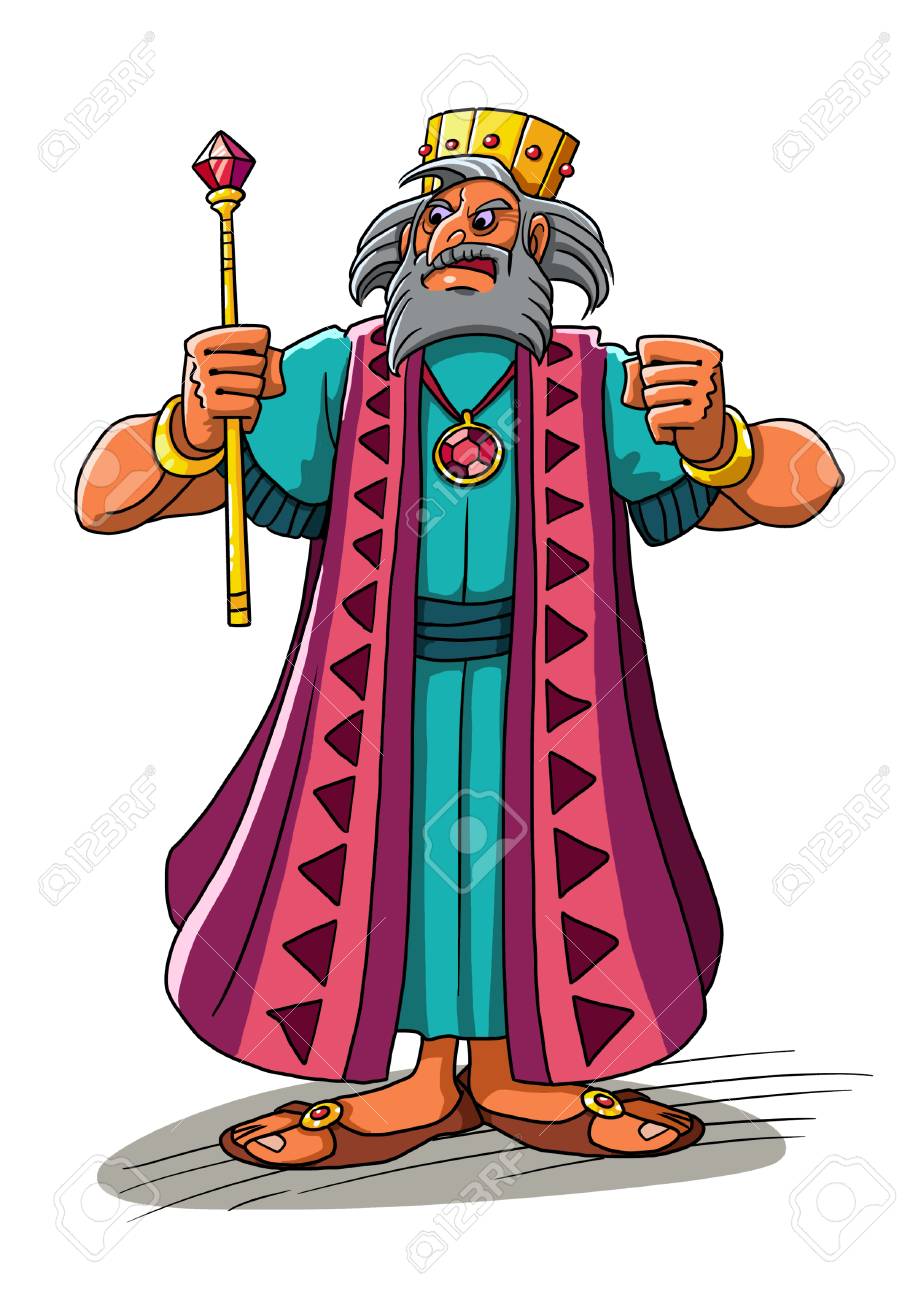 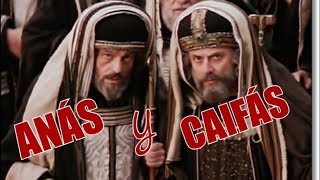 bajo el pontificado de los sumos sacerdotes Anás y Caifás
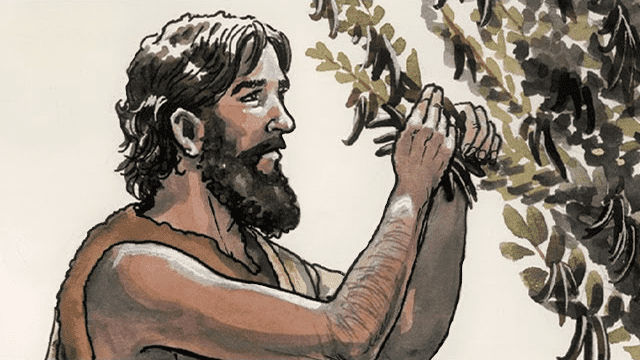 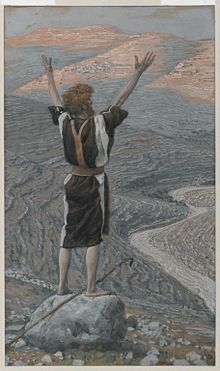 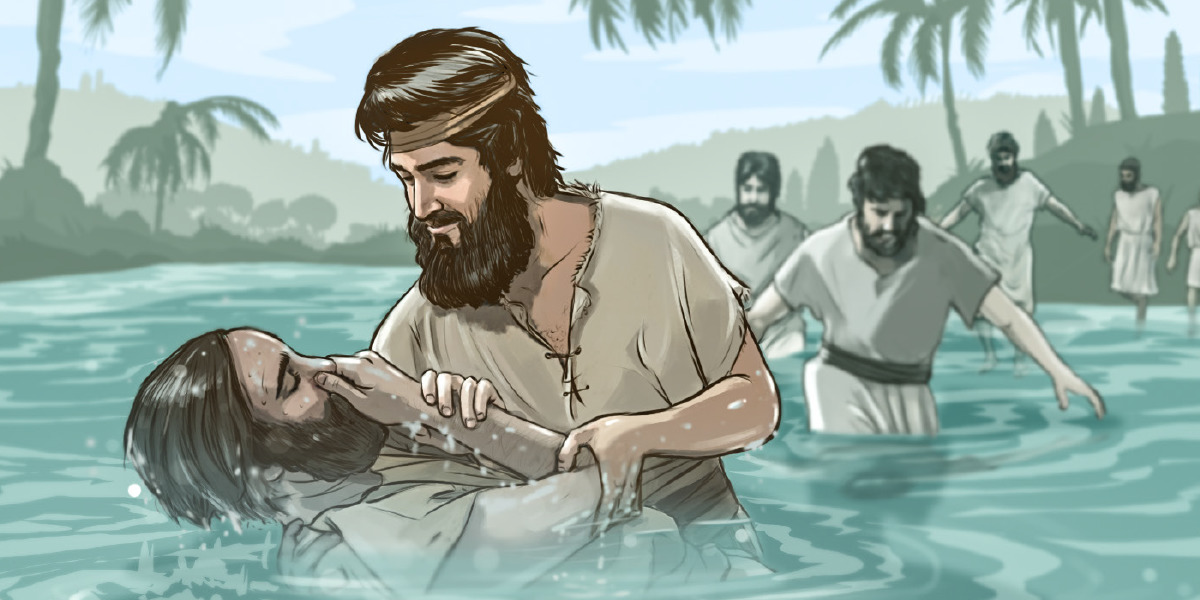 vino la palabra de Dios en el desierto sobre Juan, hijo de Zacarías
Entonces comenzó a recorrer toda la zona del Jordán, predicando un bautismo de penitencia para el perdón de los pecados, como está escrito en el libro de las predicciones del profeta Isaías:
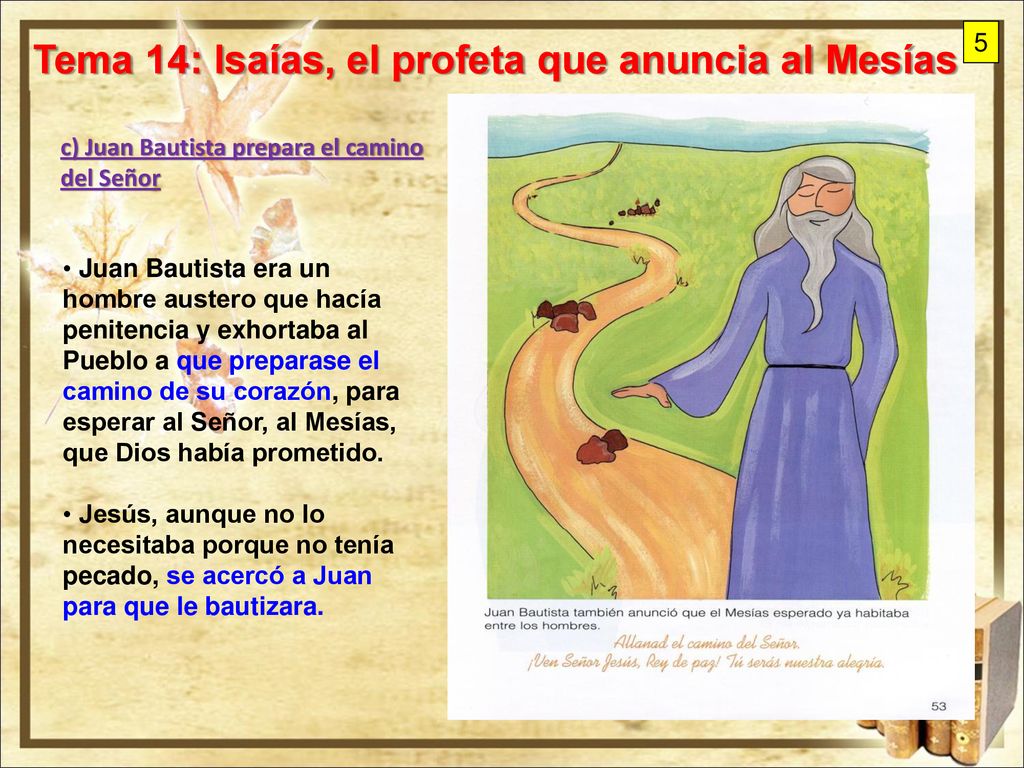 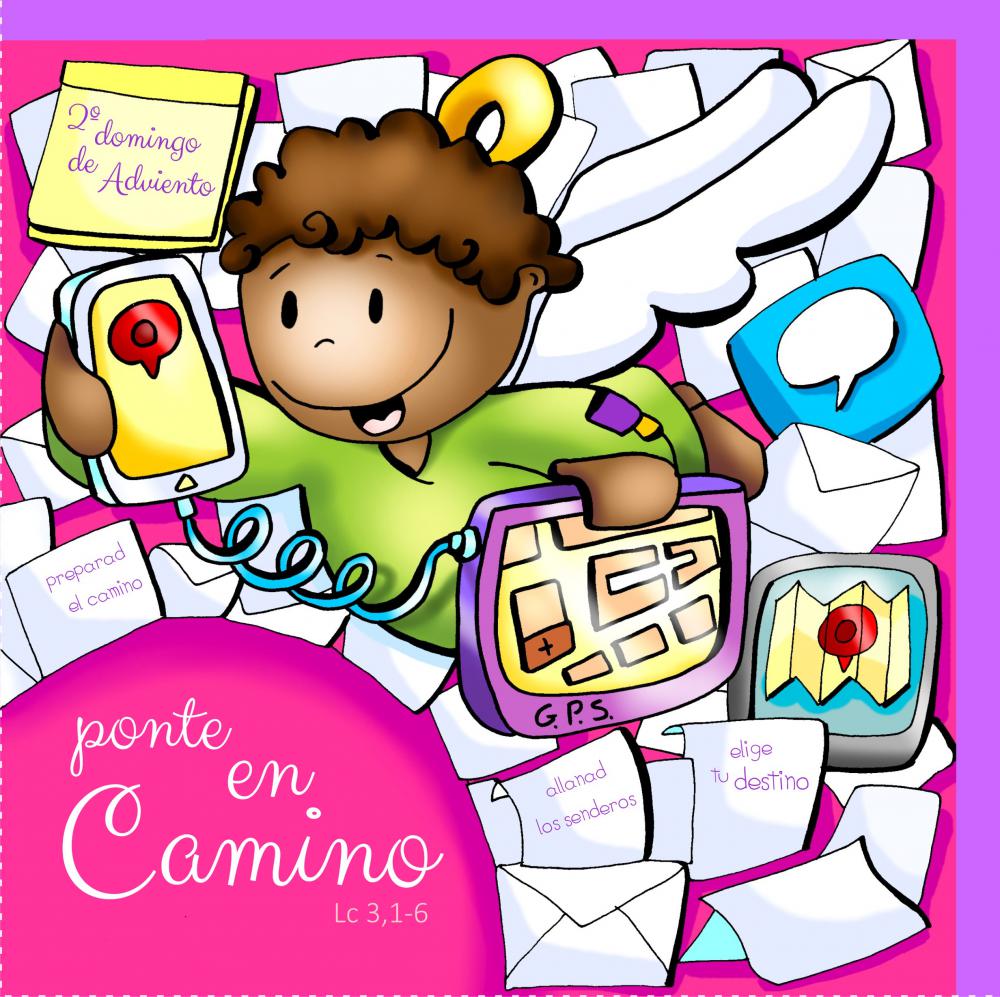 Ha resonado una voz en el desierto: Preparen el camino del Señor, hagan rectos sus senderos. Todo valle será rellenado, toda montaña y colina, rebajada; lo tortuoso se hará derecho, los caminos ásperos serán allanados y todos los hombres verán la salvación de Dios.
Gloria a Ti Señor Jesús
Palabra del Señor
REFLEXIÓN
¿Quién es Juan el Bautista?
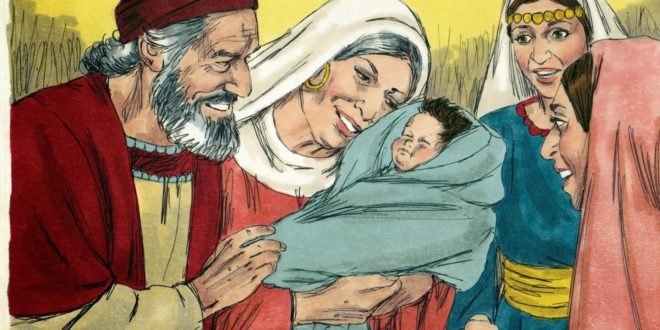 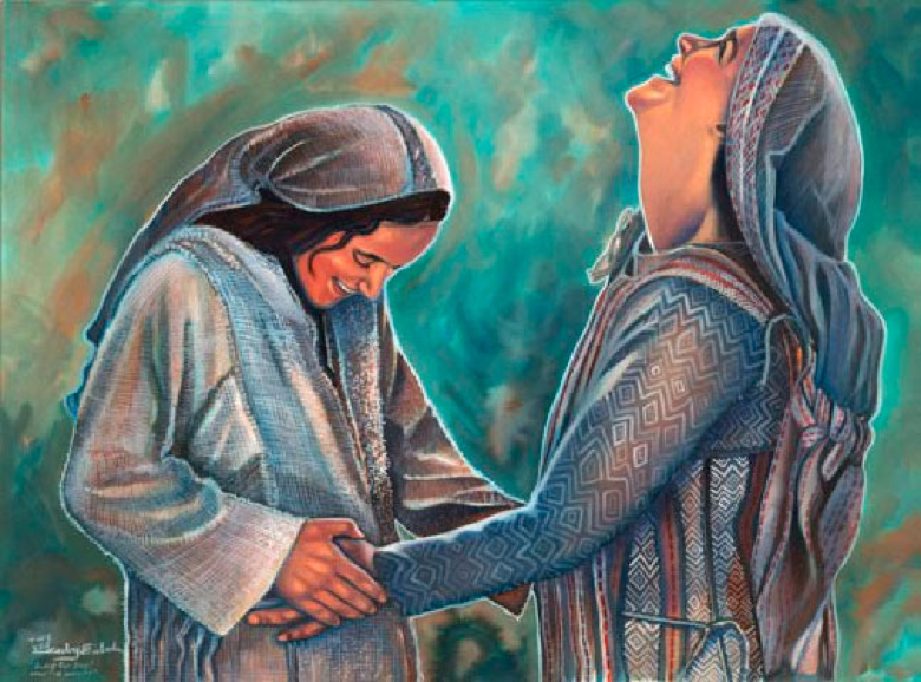 Juan es el hijo del sacerdote Zacarías y de Isabel, la prima de la Virgen María, y primo de Jesús.
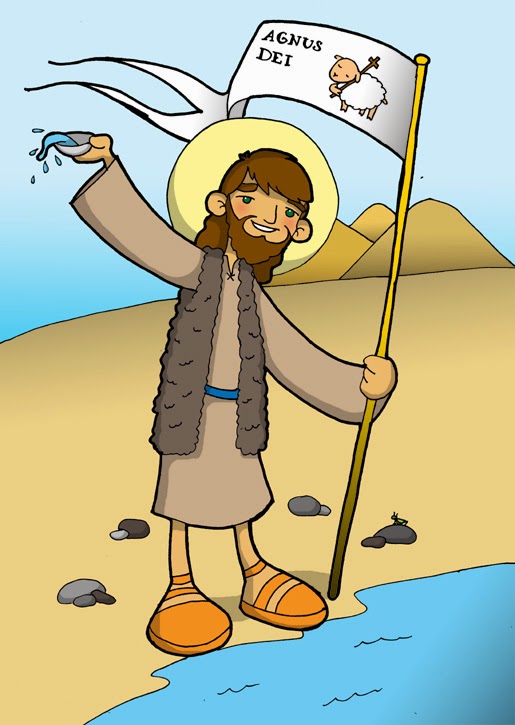 ¿Cómo vivía Juan?
Él vivía en el desierto, vestido con una túnica de pelo de camello, ceñida con un cinturón de cuero, y se alimentaba de saltamontes y de miel silvestre.
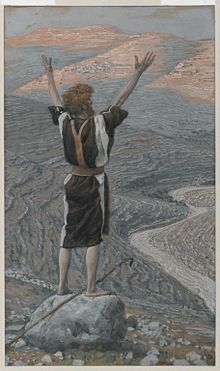 ¿Por qué vivía así?
Solo le importaba acercarse a Dios y pasaba su tiempo orando y haciendo sacrificio.
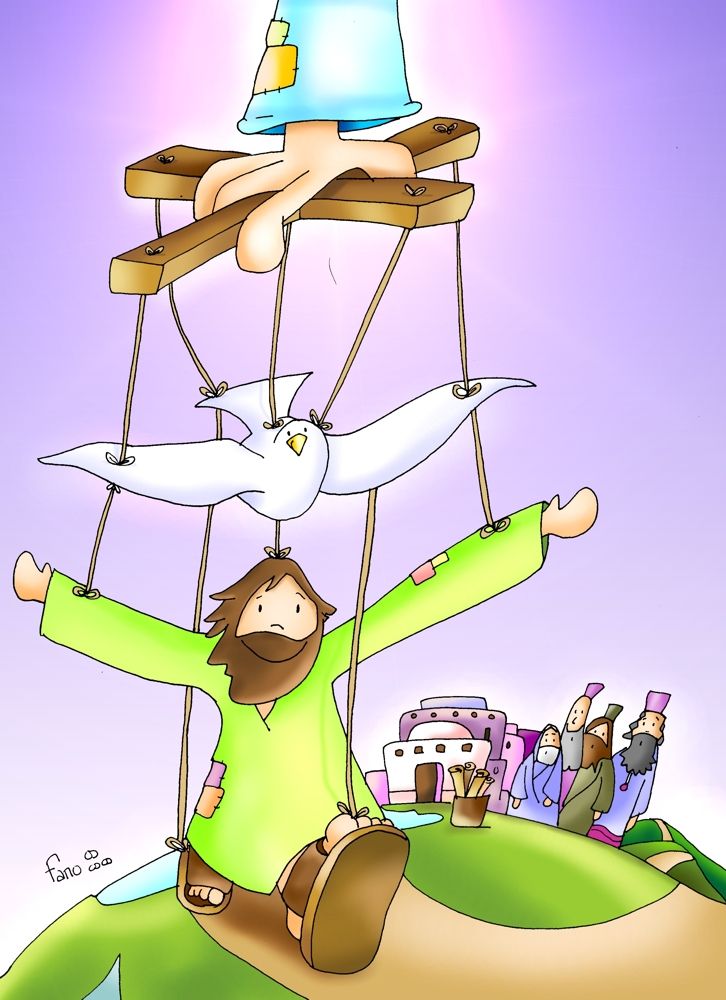 El evangelio dice que la palabra de Dios vino sobre Juan. ¿Qué significa esto?
El Espíritu Santo le habló a su corazón
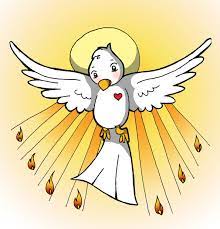 ¿Qué hizo Juan cuando recibió la palabra de Dios?
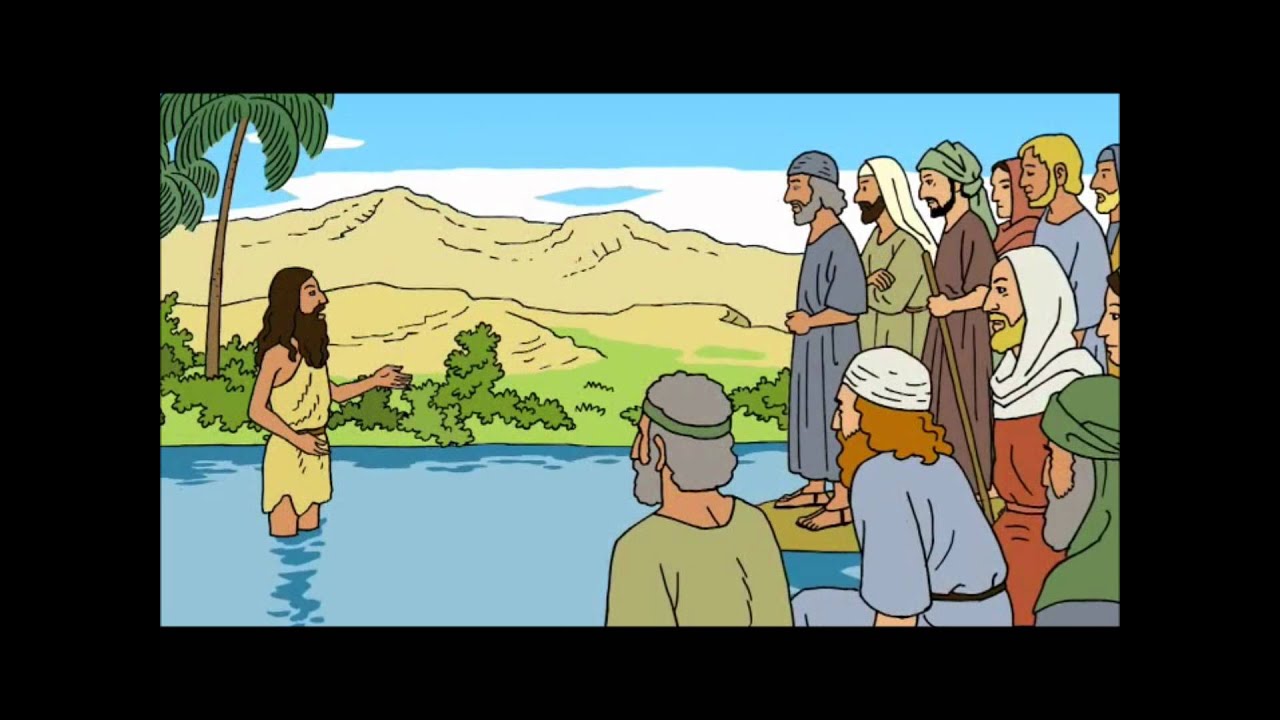 Comenzó a recorrer la zona del Jordán, predicando un bautismo de penitencia para el perdón de los pecados.
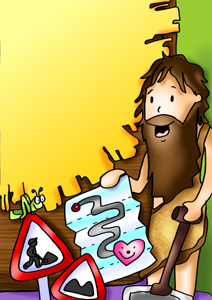 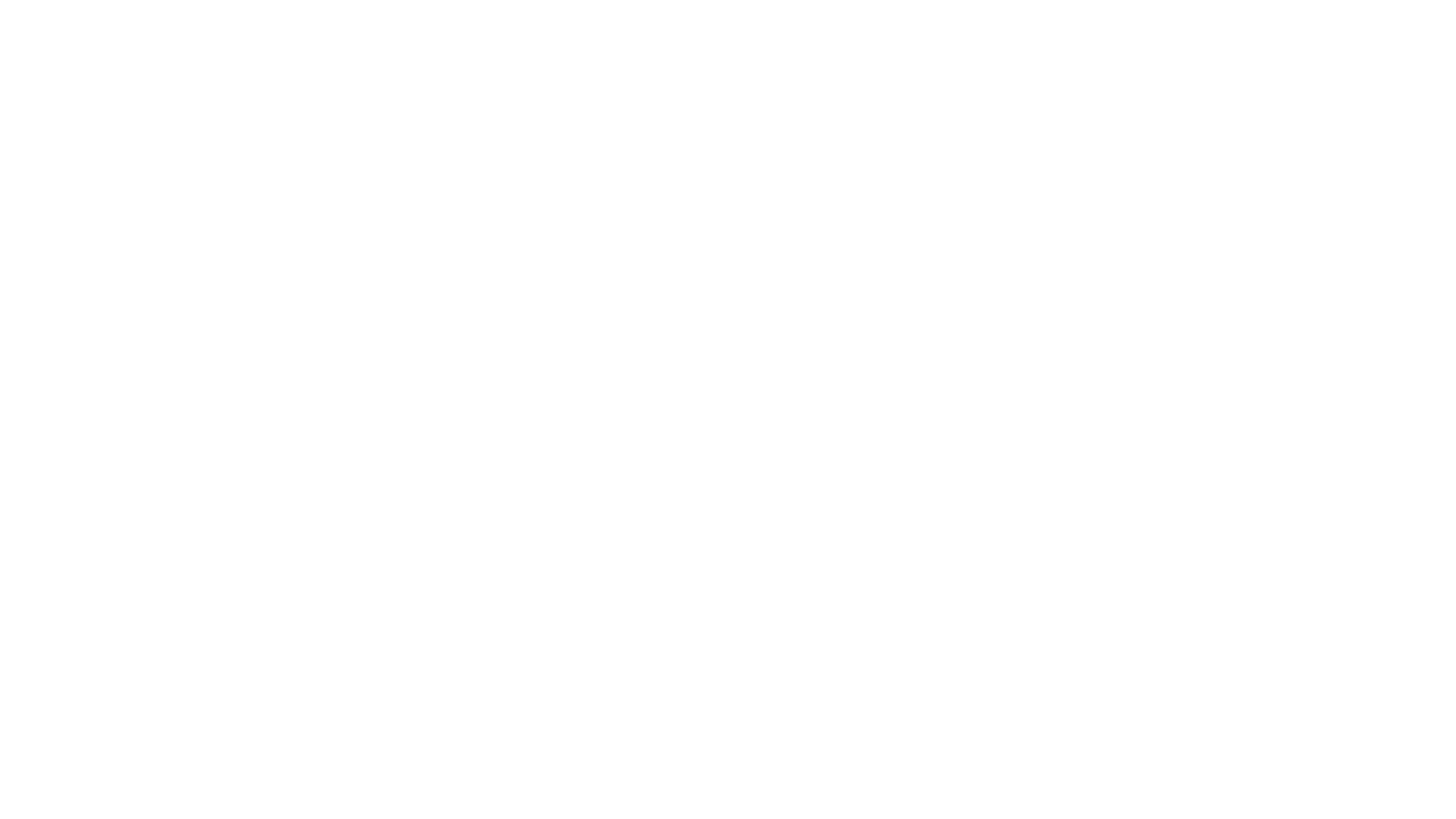 ¿Qué significa esto?
Juan predicaba que se arrepientan de sus pecados, y hagan penitencia para después bautizarse con agua en preparación para la venida del Salvador.
Este bautizo significaba un cambio de vida, una CONVERSION, donde Dios está en el centro.
La PENITENCIA es un sacrificio para reparar la ofensa a Dios.
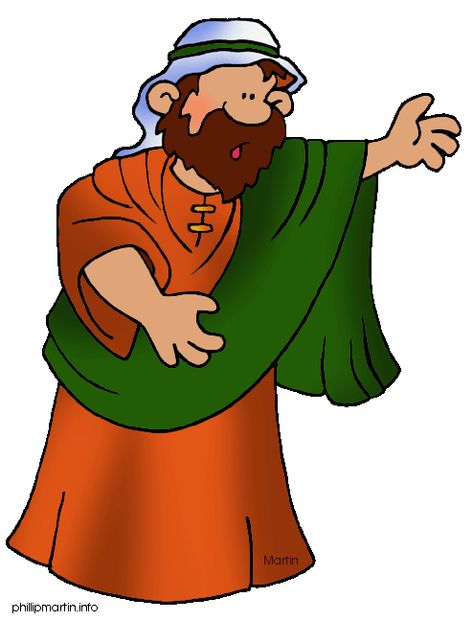 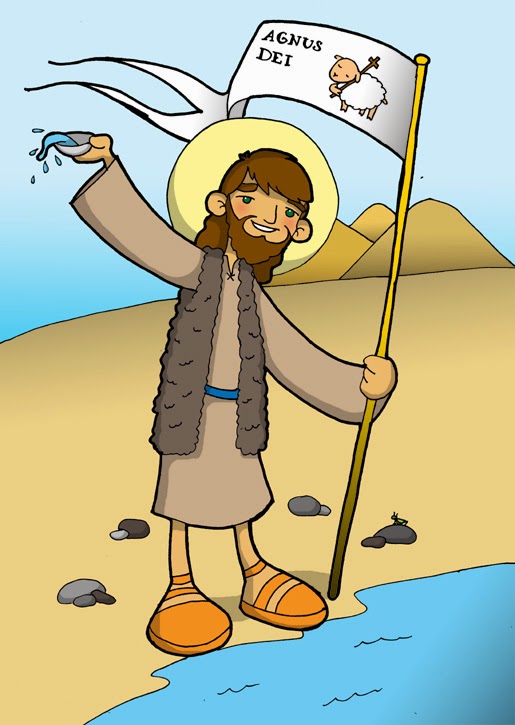 El profeta Isaías casi 1000 años antes había predicho a Juan. ¿Qué había dicho Isaías?
Ha resonado una voz en el desierto: Preparen el camino del Señor.
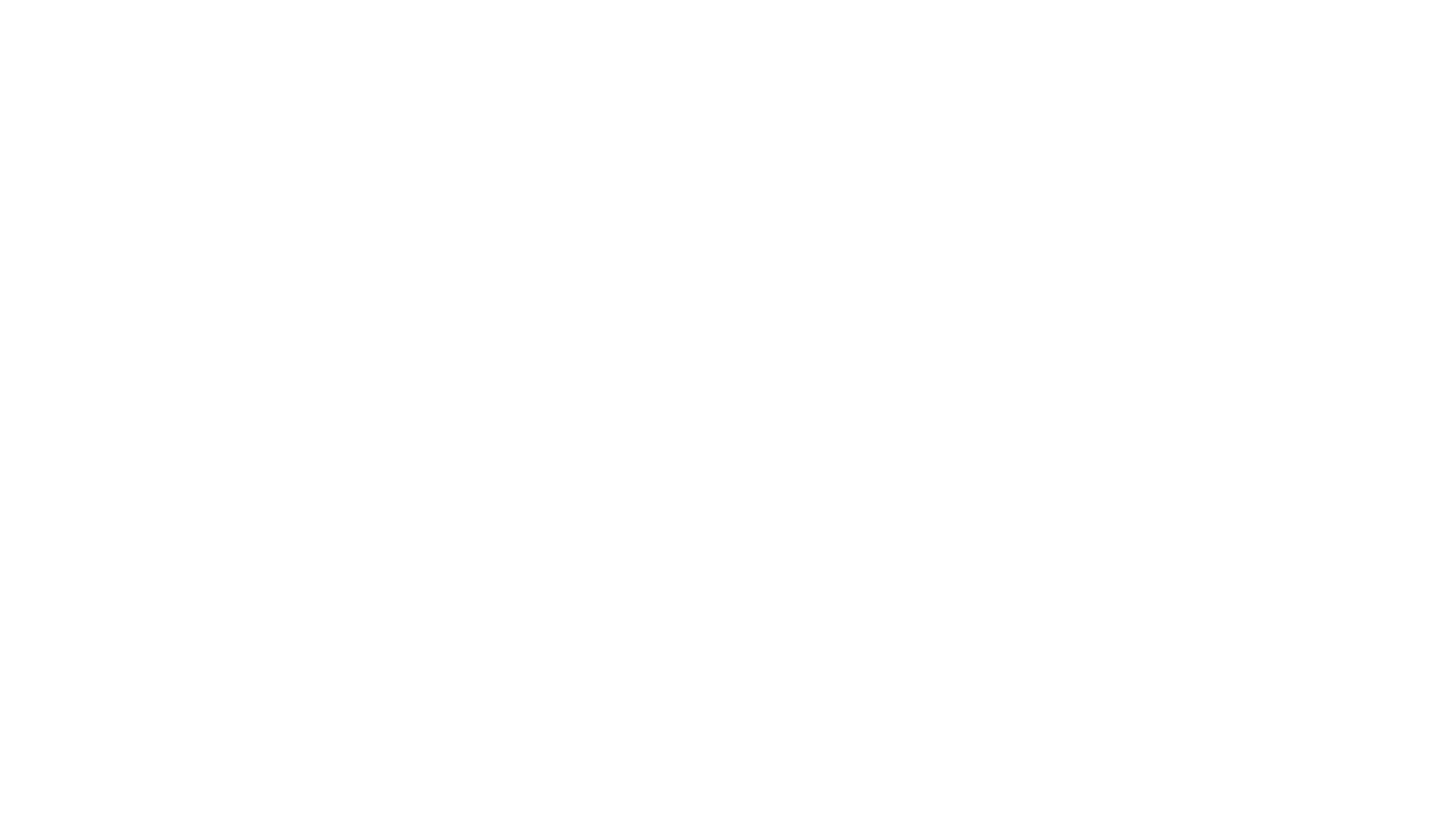 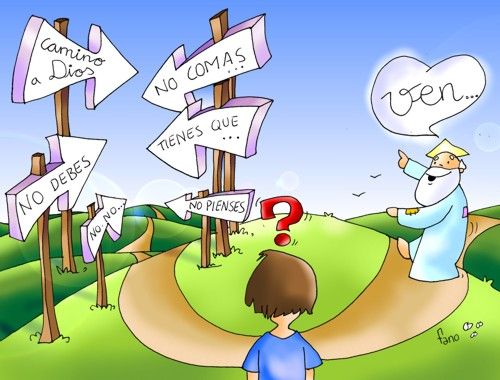 Igual el evangelio nos pide a nosotros un cambio de vida para preparar la venida de Jesús a nuestro corazón.
¿Qué cambios podemos hacer para que nuestro corazón esté listo para Navidad?

Compartir
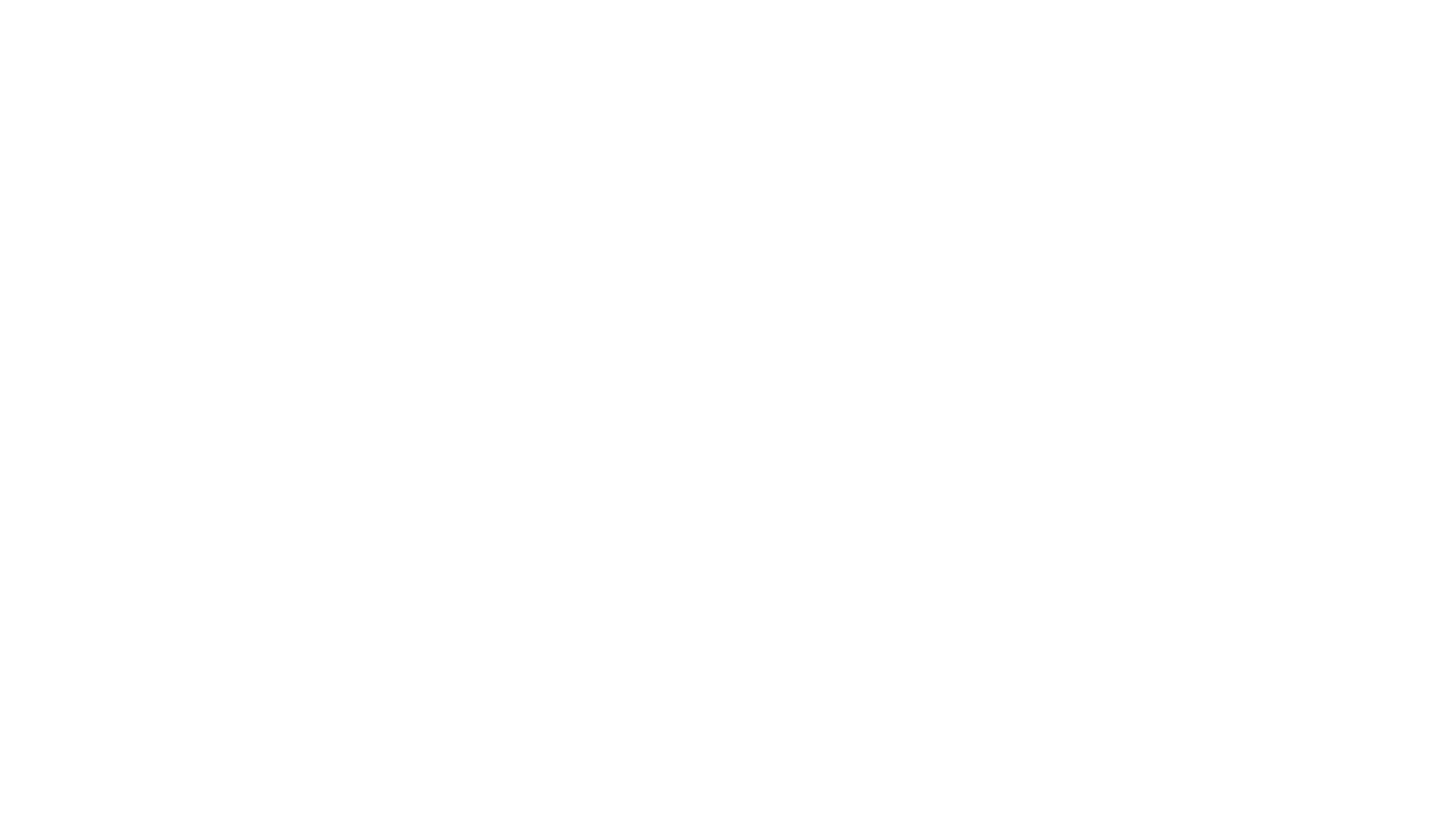 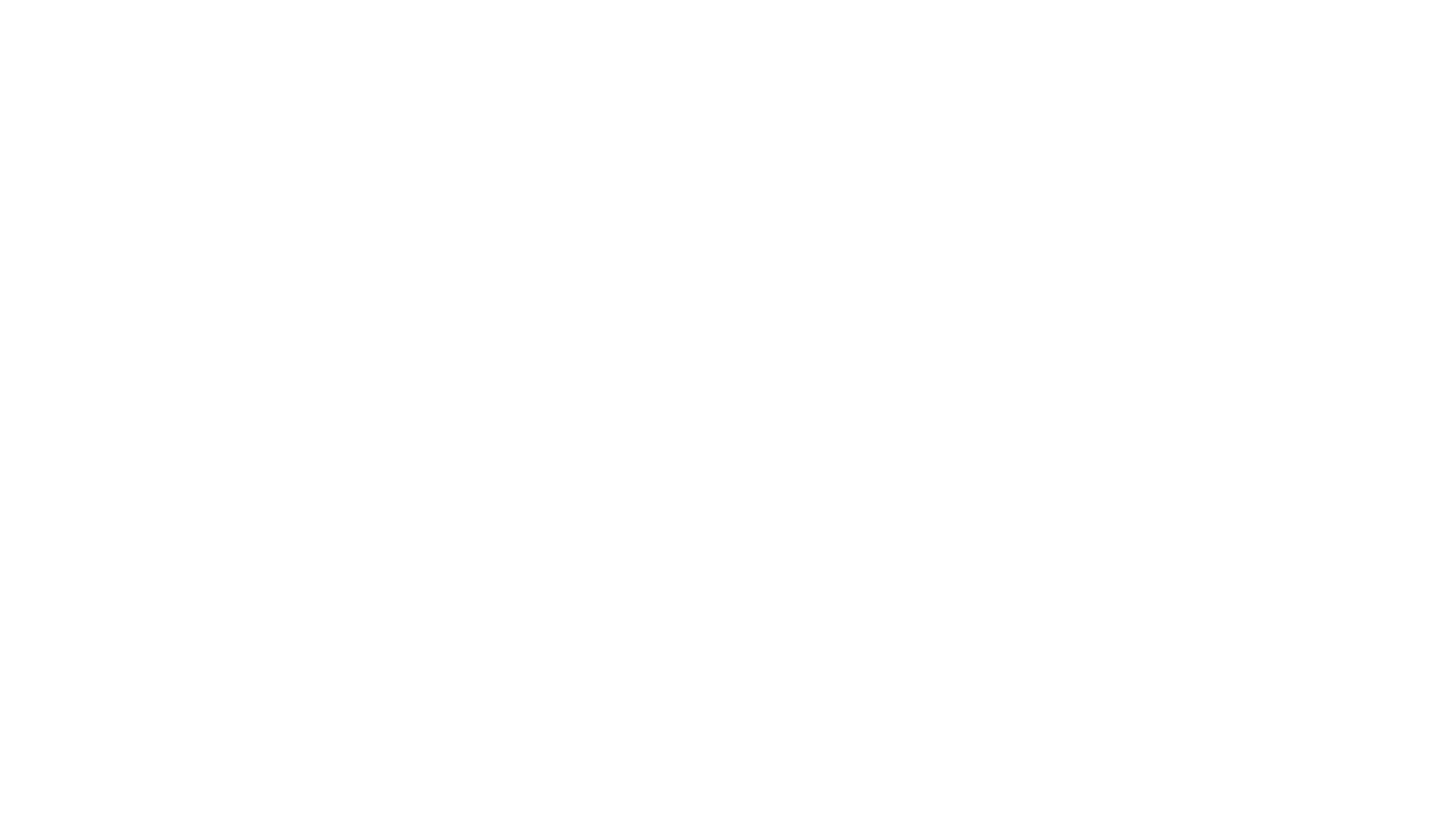 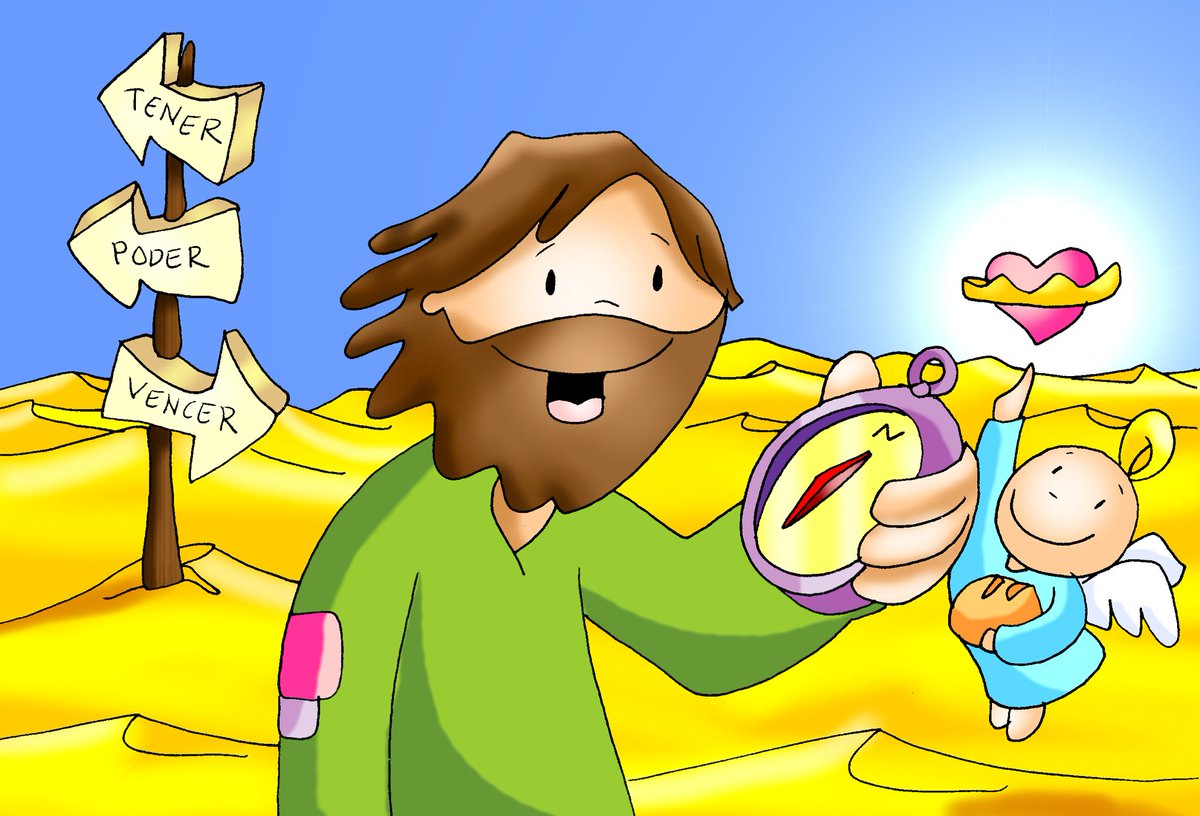 actividades
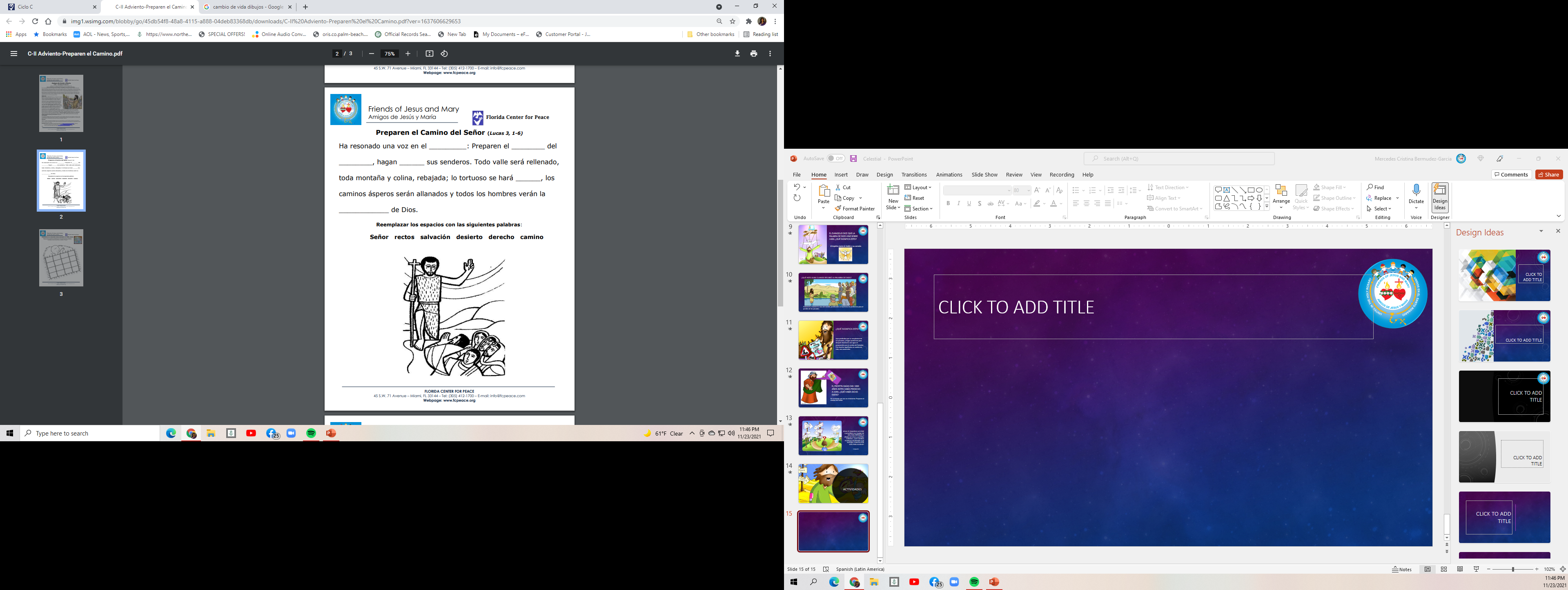 desierto
camino
Señor
rectos
derecho
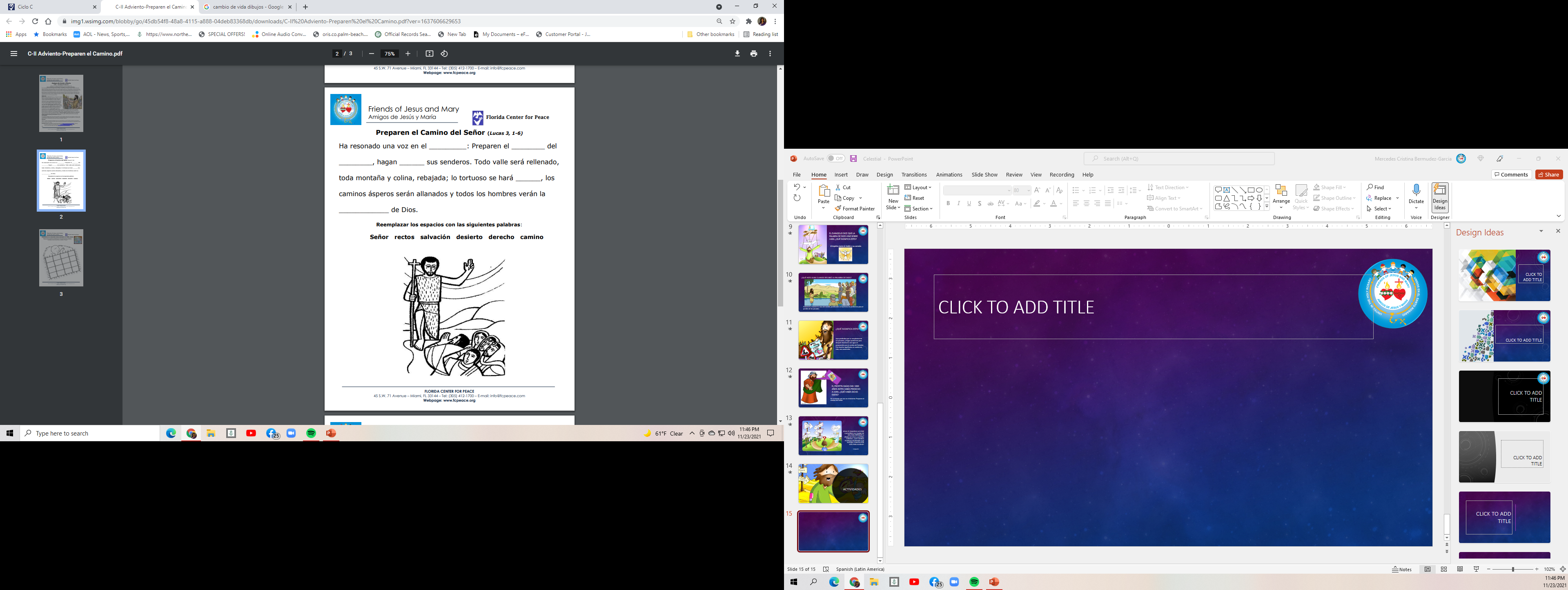 salvación
Completar las palabras 
del Evangelio
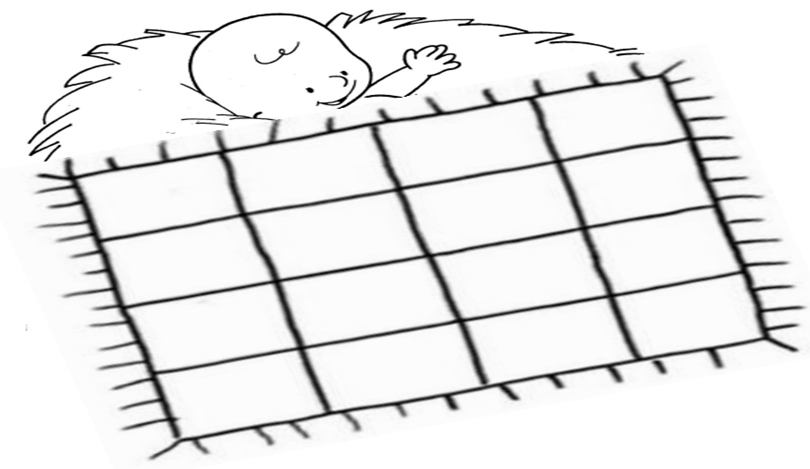 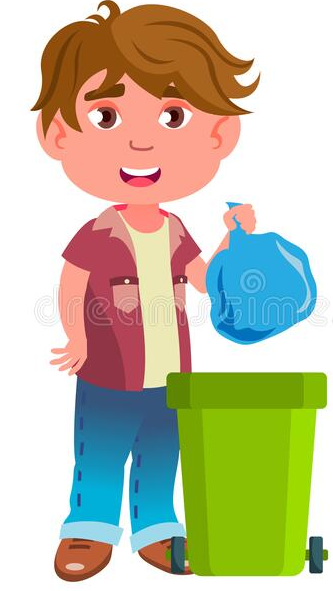 PREPARAR TU CORAZON PARA RECIBIR AL NIÑO JESUS.

Escribir o pintar en algunos rectángulos de la colcha buenas obras, sacrificios, y oraciones que piensan hacer para preparar su corazón para que esté cálido y confortable cuando nazca Jesús en Navidad.  Colorear.
PERDONAR
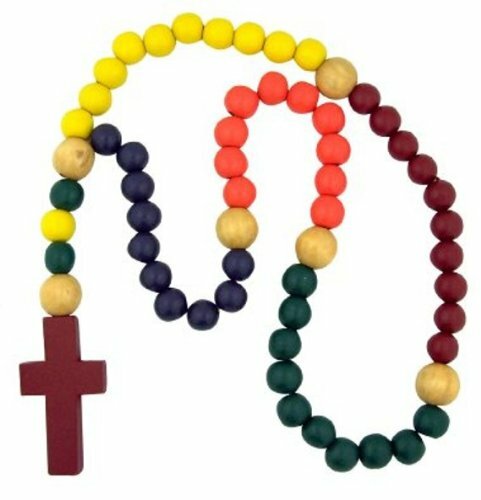 OBEDECER
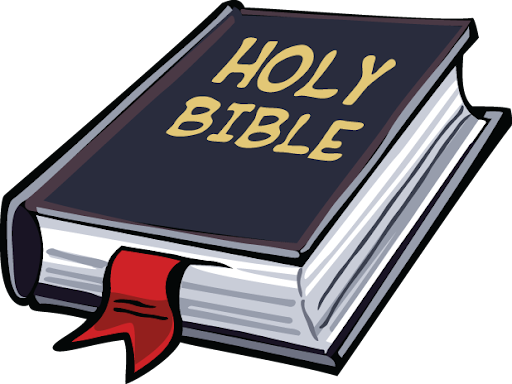 AMAR
AYUDAR
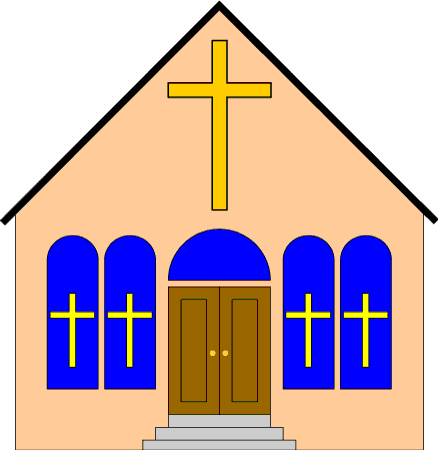 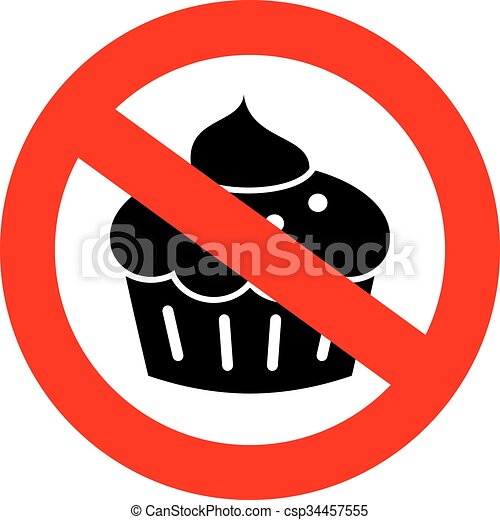 COMPARTIR
SACRIFICAR
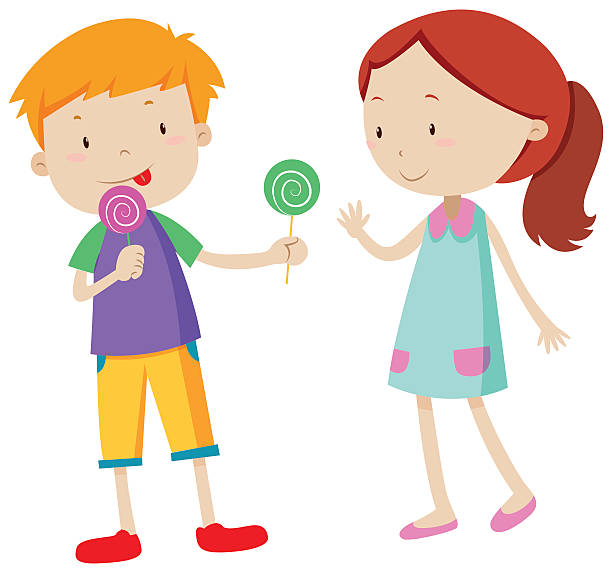 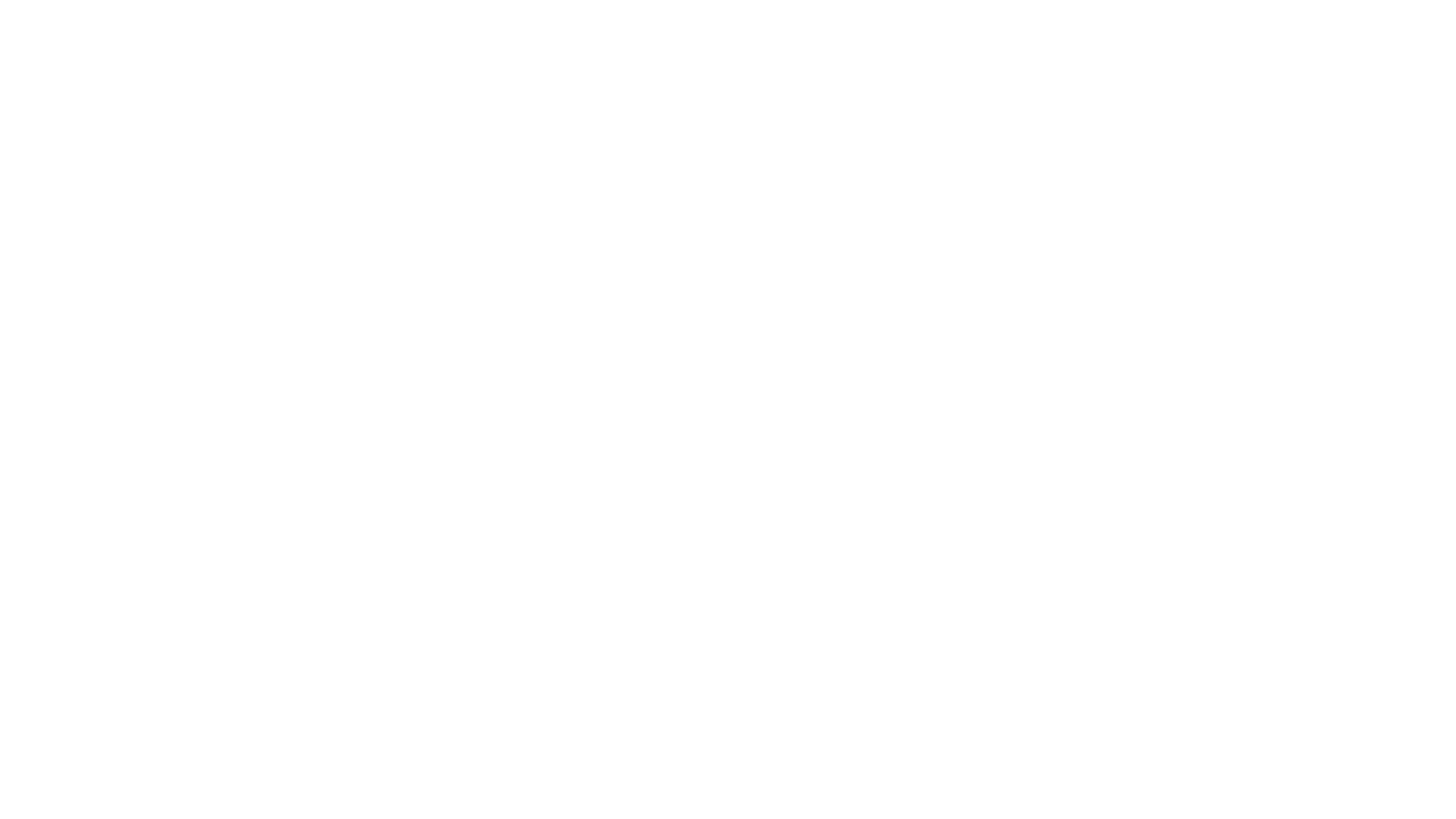 oración
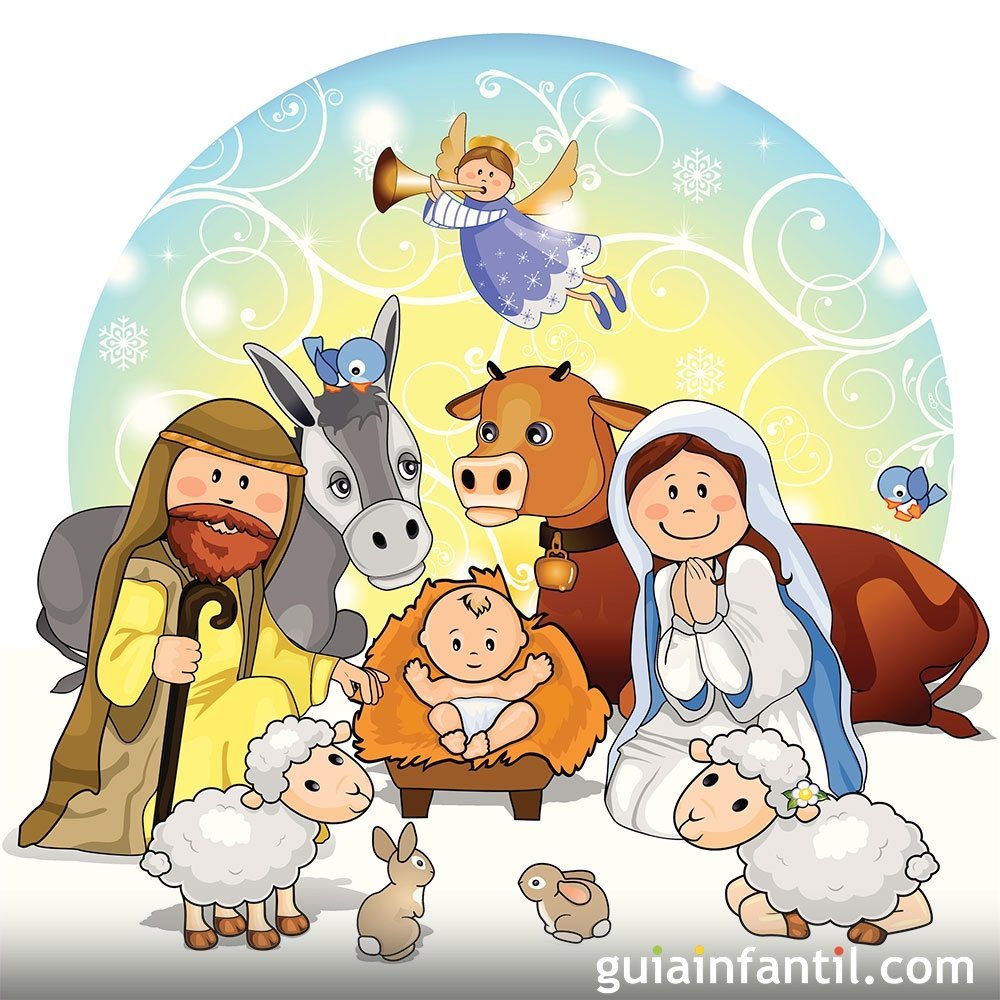 Señor, te estamos esperando. Ayúdanos para que cuando llegues en esta Navidad, encuentres que nuestro amor y respeto en la familia ha crecido. Que nos encuentres caminando con honradez y en sinceridad y cariño de unos para los otros. Amén.
CANCIÓN DE ADVIENTO
https://youtu.be/DdeXuXOH5ew
vIENES POR MÍ - Canción de Adviento / Navidadhttps://youtu.be/M-iM6UVD40E